Nuage de données liées,  
patrimoine culturel 
et contexte canadien
Stacy Allison-Cassin
York University
@stacymallison
« ... ils croient que la ville comme elle est présentement est la somme de tous ses immeubles et, surtout, de toutes les expériences de tous les gens qui y vivent... »
David McGee
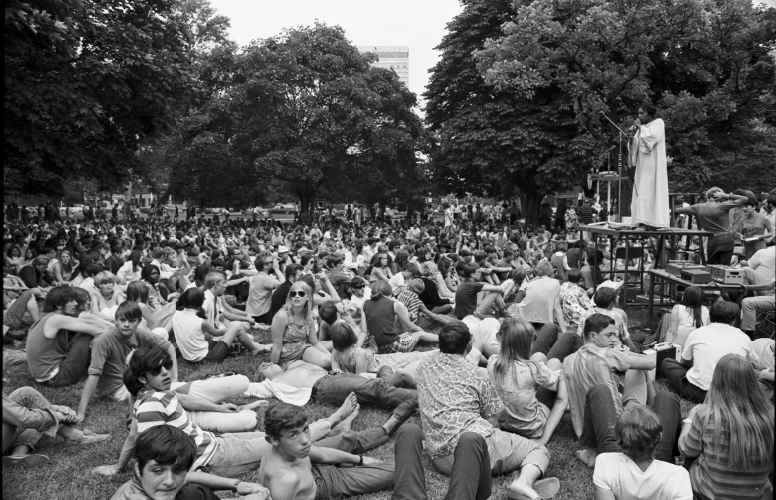 David McGee
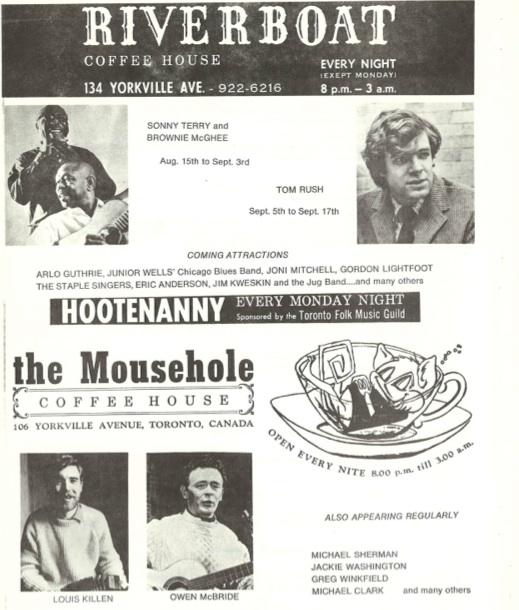 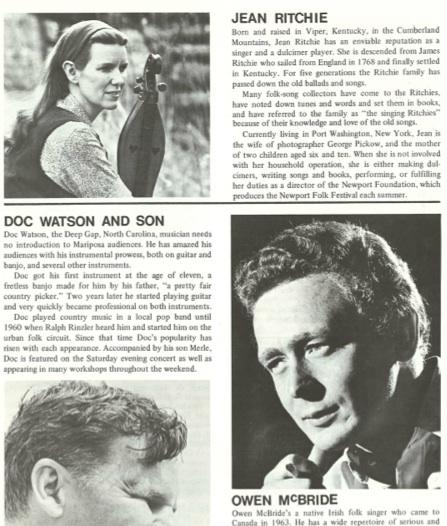 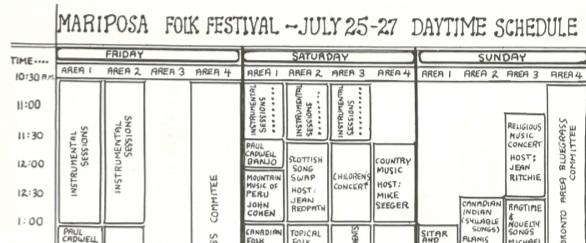 Et s’il n’y avait pas de liens?
C’est plus que déplorable ou, comme le disent les anglophones, « it's a low-down dirty shame »...
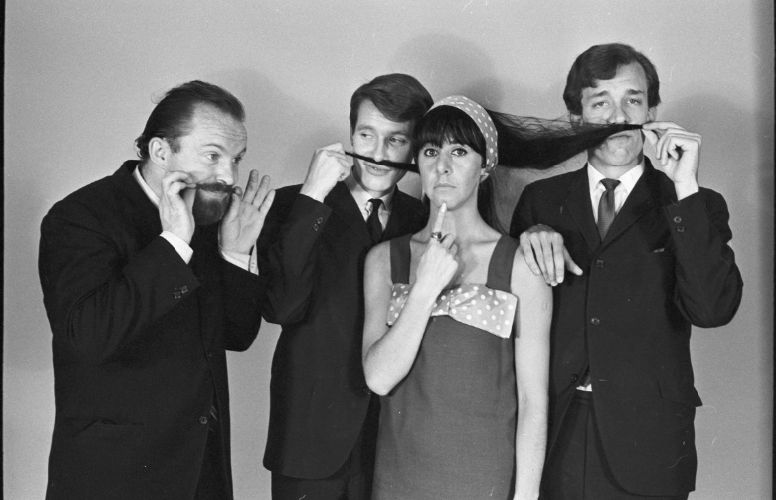 Les Dirty Shames au Riverboat.
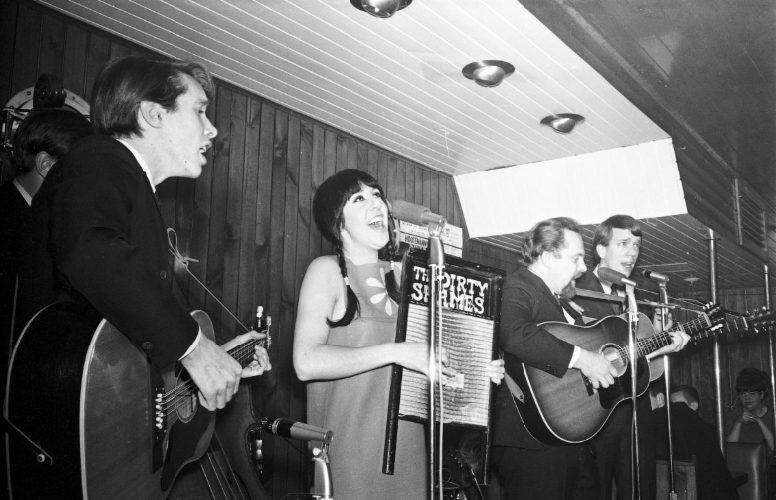 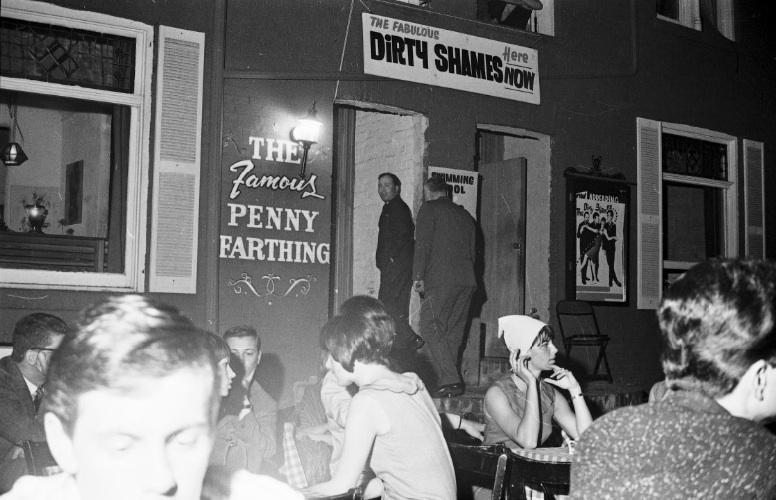 « Yorkville Village: Visit by city fathers » 26 mai 1965
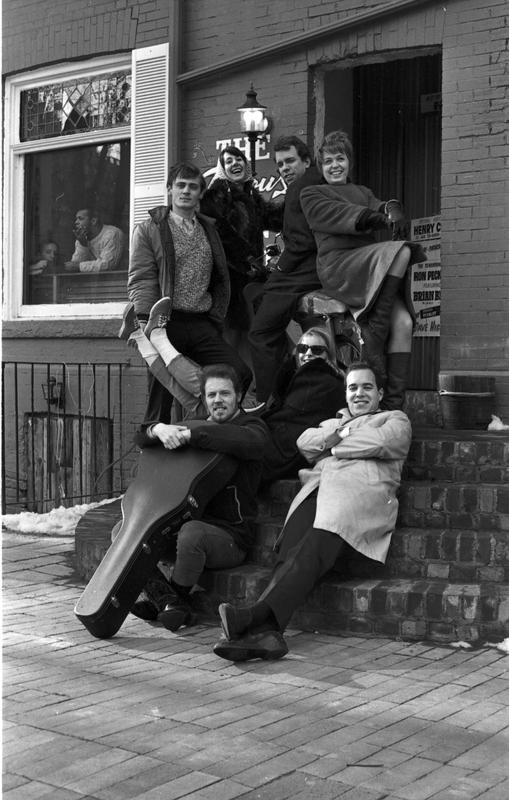 Chanteurs folk... sur les marches du 
Penny Farthing
Fiche Wikipédia pour Amos Garrett
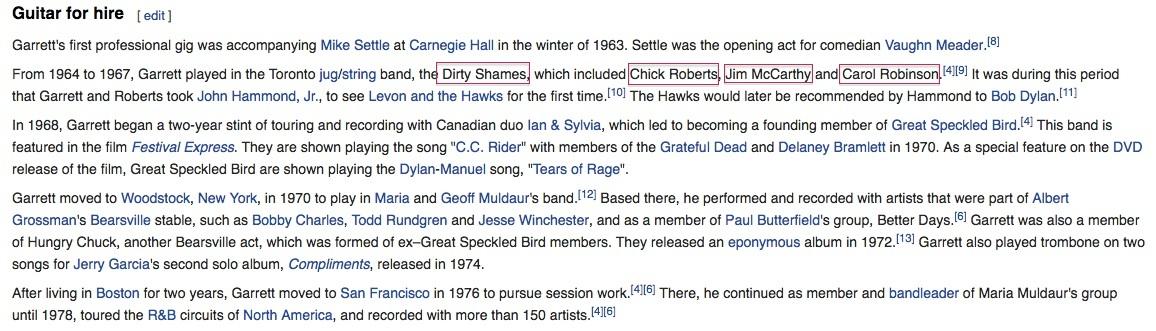 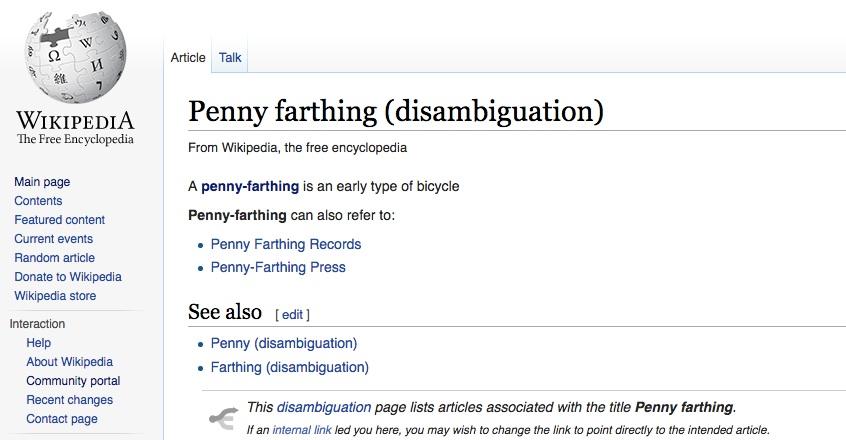 https://viaf.org/viaf/31051671/
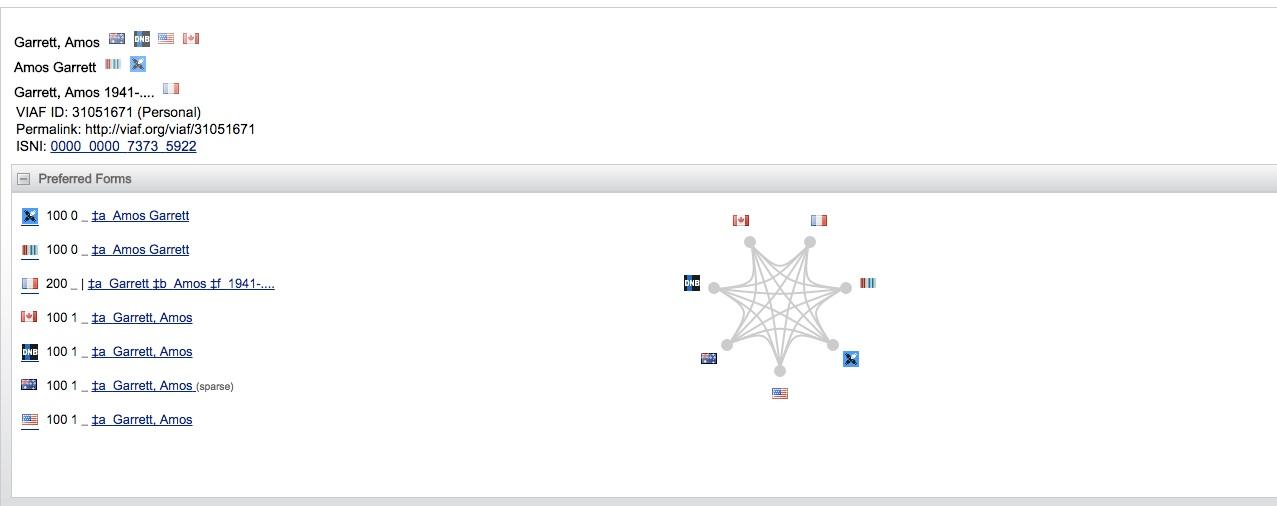 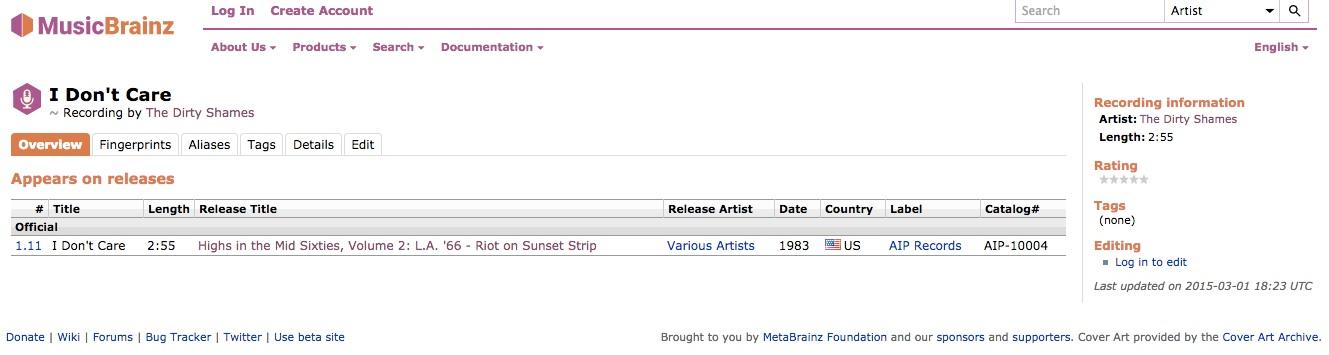 Mais ce n’est pas le bon groupe...
Est-ce important?
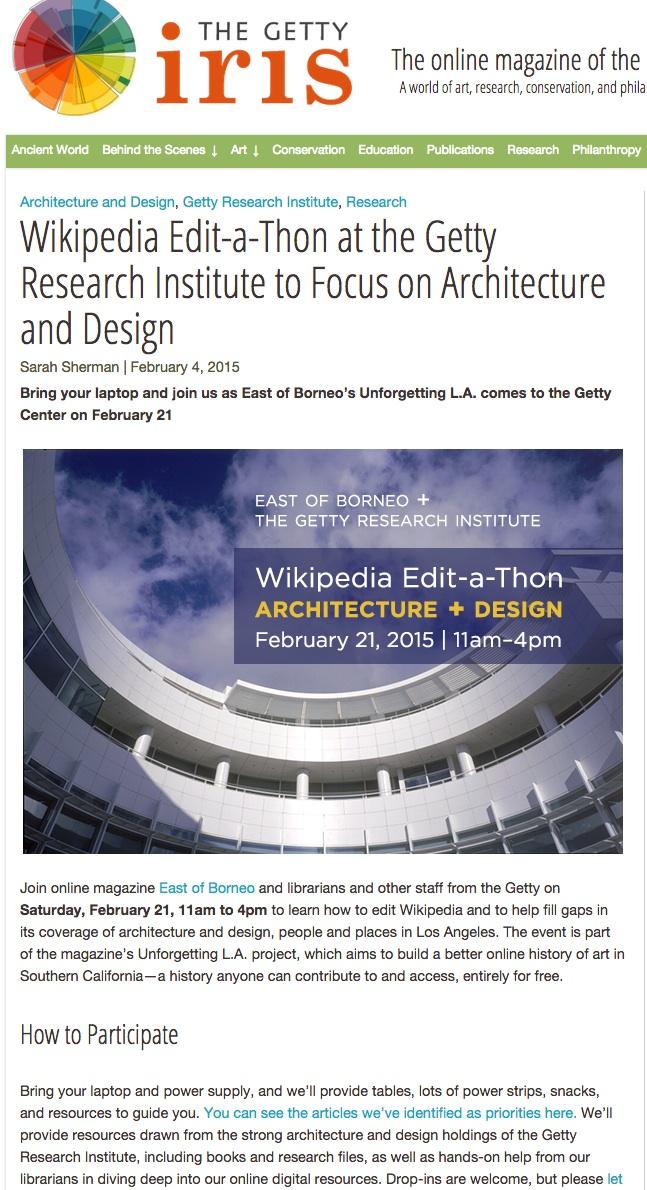 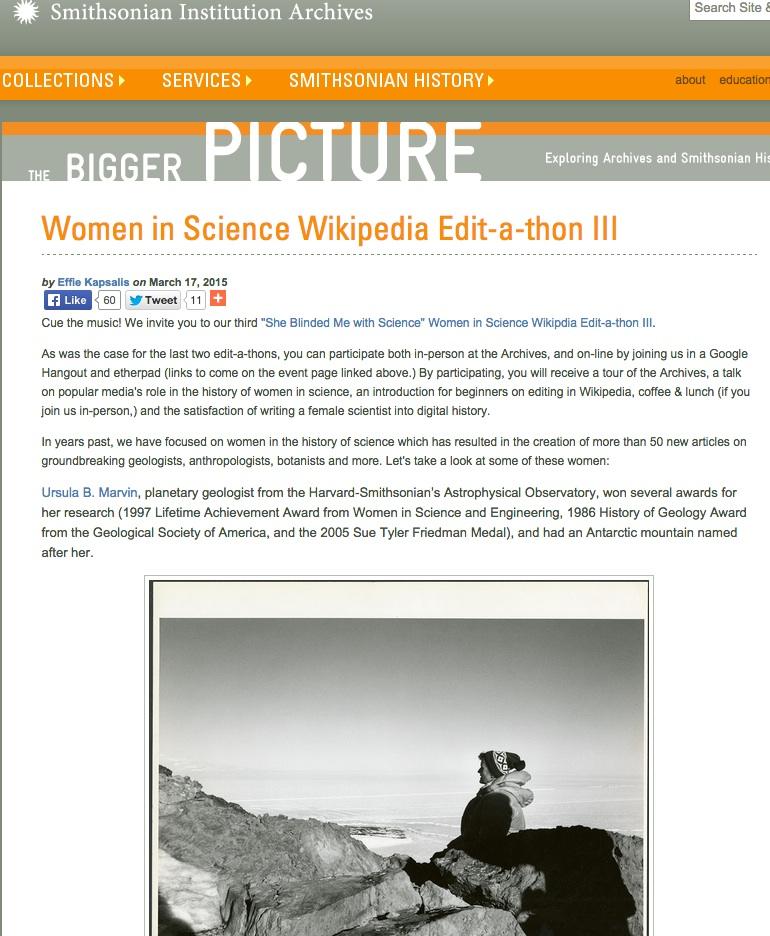 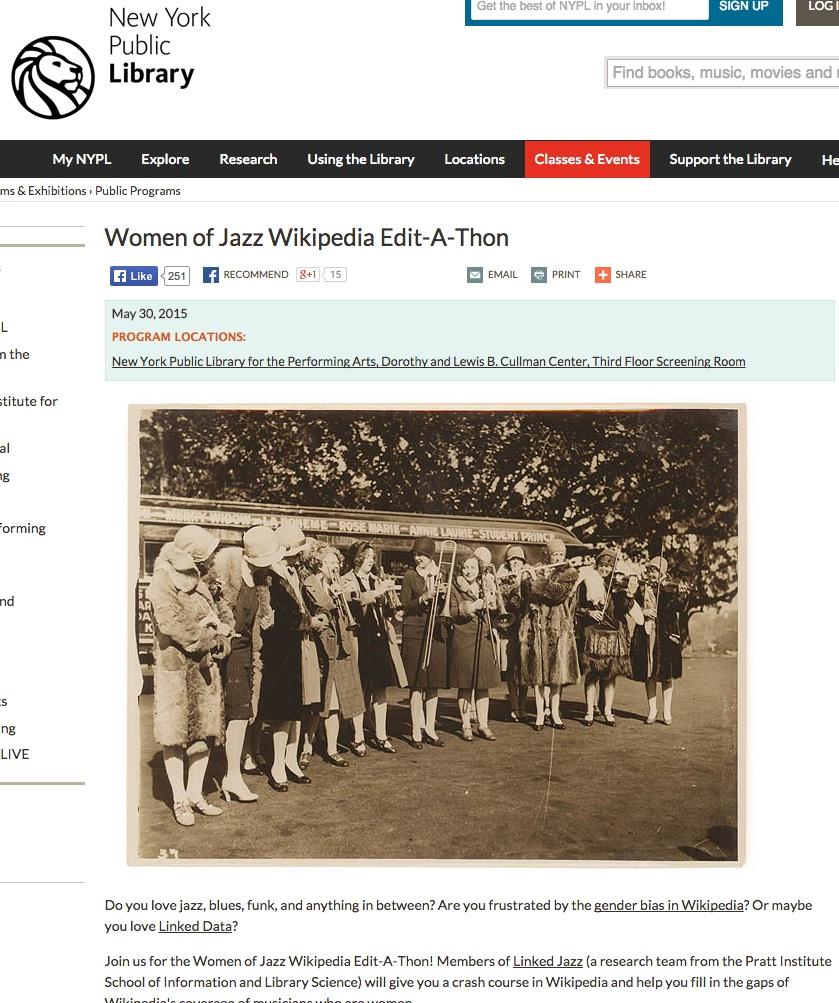 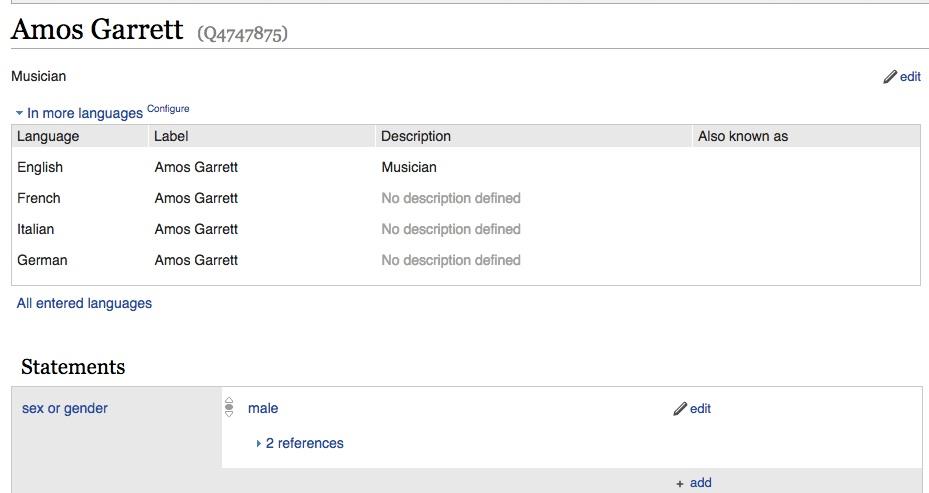 https://www.wikidata.org/wiki/Q4747875
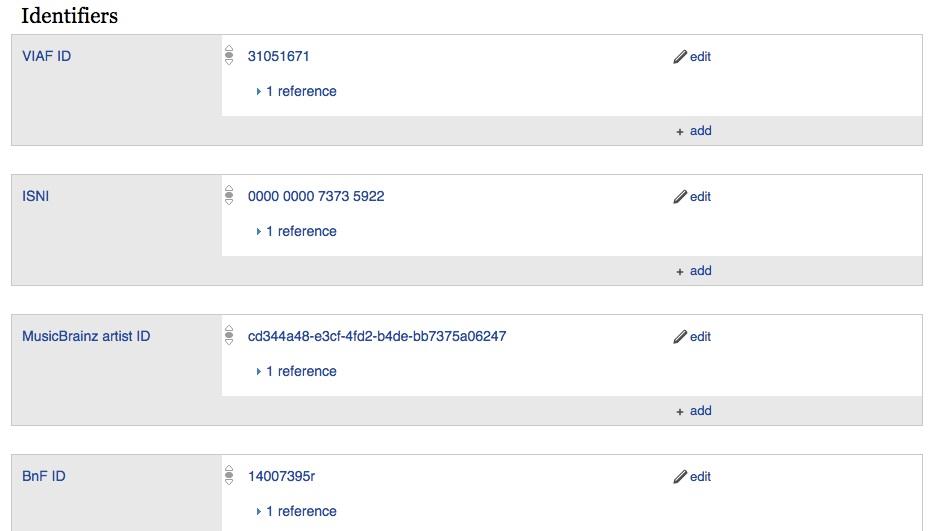 Les milieux des bibliothèques, on reconnaît d’emblée l’importance de créer et de publier des données liées, qui permettent d’associer des entités entre de nombreuses collections. Le potentiel de Wikidata pour regrouper les données liées et les autorités de données liées entre diverses langues et de nombreuses ontologies et taxonomies différentes est énorme pour assister les chercheurs de partout dans le monde.
Opportunities for Academic and Research Libraries and Wikipedia	: A Discussion Paper (ébauche publique) (document de discussion sur les opportunités pour les bibliothèques universitaires et de recherche et Wikipédia)
Campagne Wikipédia et Wikidata « Music in Canada at 150 Wikipedia Project »
Déjà 26 établissements et organisations dans tout le Canada et d’autres s’ajoutent
Atelier en mai
Création de documents de formation pour Wikidata
Marathon d’édition coordonné en octobre 2017
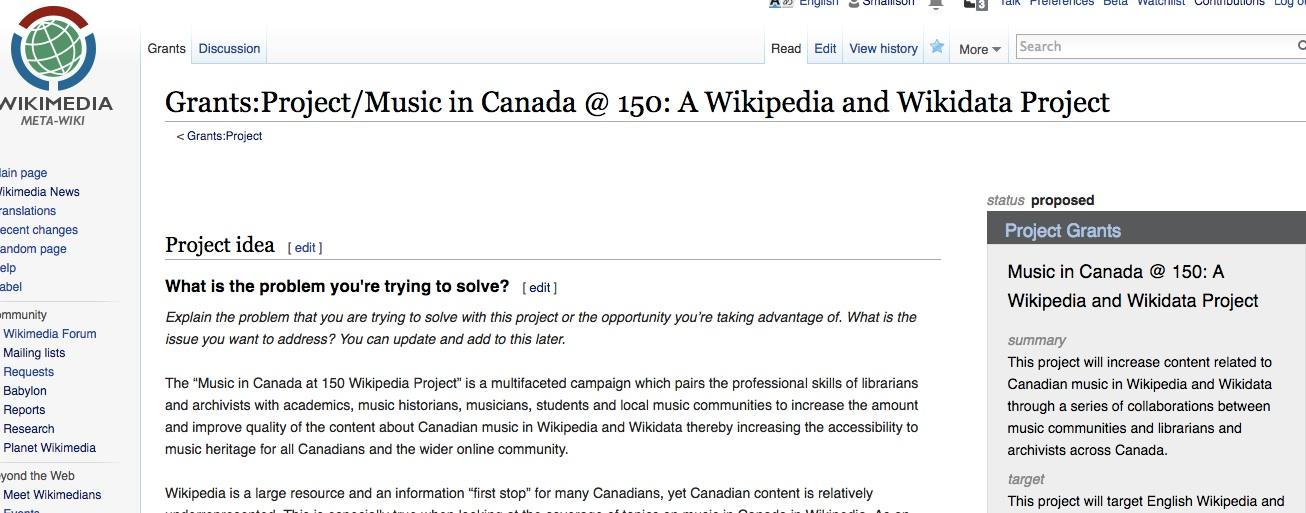 https://meta.wikimedia.org/wiki/Grants:Project/
Collaboration d’ARL et de la fondation Wikimedia
Sommet à Columbus en août réunissant ARL et la fondation Wikimedia pour examiner des possibilités de collaboration.
La démarche est encore au tout début, mais est susceptible de se transformer en projet de collaboration pour lequel York prendra un rôle de leadership.
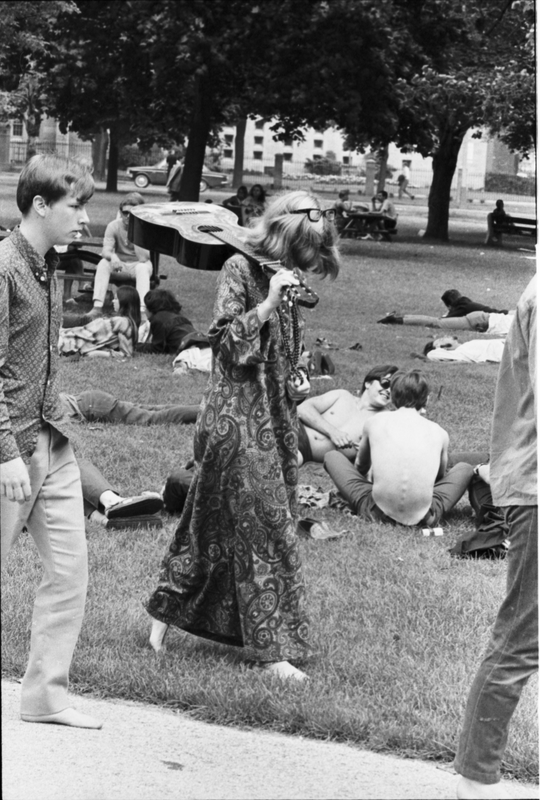 Merci.
Crédits photographiques
« The Dirty Shames » https://digital.library.yorku.ca/yul-372371/dirty-shames-not-used
« The Dirty Shames at the Riverboat » https://digital.library.yorku.ca/yul-87698/yorkville-village-dirty-shames-riverboat-not-used
« Yorkville Village: visit by city fathers. »
https://digital.library.yorku.ca/yul-92714/folk-singers-robin-ward-carol-robinson-amos-garrett-pam-fernie-craig-allen-lynn-ward-russ#
« Hippies » https://digital.library.yorku.ca/yul-372364/hippies-love-queens-park-not-used#
« Hippies » https://digital.library.yorku.ca/yul-372397/hippies-music-love-queens-park
Références
http://ncph.org/phc/2015-annual-meeting-topic-proposals/a-missing-link-popular-music-and-public-history/
Diagramme de nuage de données liées http://lod-cloud.net/
http://www.bbc.co.uk/blogs/radiolabs/s5/linked-data/s5.html